“Modern Instructional/Event Presentation Technologies for Immersive/Planetarium Theaters”

A Workshop for WAC 2014 
 
By: Jeff Bowen
© ℗ 2014 Bowen Technovation, USA
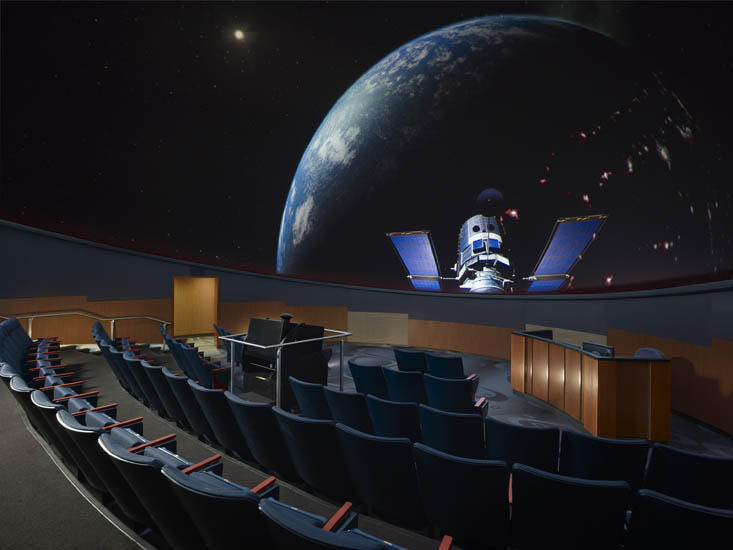 Abstract: The modern design for a domed theater should include extensive audio-video-control capabilities for instruction, special events, and other multimedia uses. This package is one of the most overlooked parts of theater upgrade or new construction design.
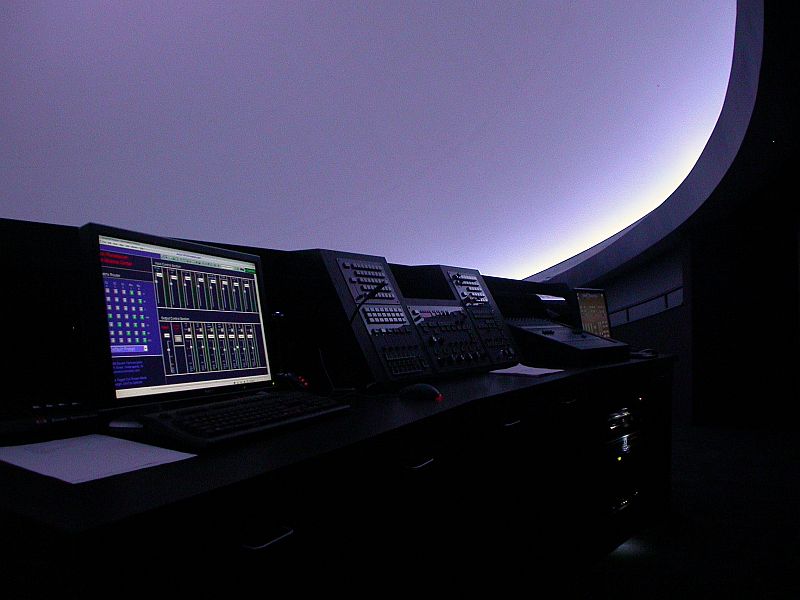 © ℗ 2014 Bowen Technovation, USA
23 July 2014
“Modern Instructional/Event Presentation Technologies for Immersive/Planetarium Theaters”
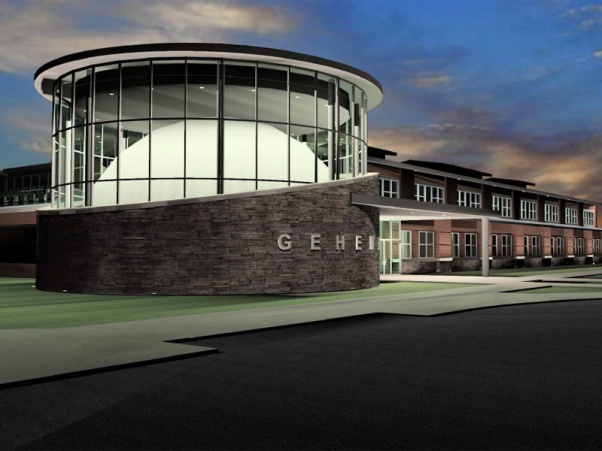 Why add such capabilities:

To all-dome video:

HDCP Compliancy!!!!
Brighter lumens per square foot.
Lose image and text legibility using all dome warping/blends.
Ease of use. Don’t turn on all-dome system.
Most do not provide hi-res external inputs
Wear and tear on projectors
Wear on matched lamps.
Fallback presentation system.

To optical projectors:
To add BluRay videos, PowerPoint, NASA select, educational programming.
To extract 5.1 surround sound from  these.
To add compatibility with new digital computer outputs.
Equipment stays put and is ready for use.
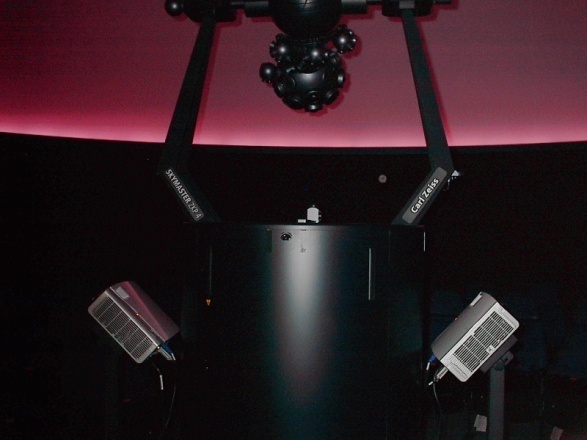 © ℗ 2014 Bowen Technovation, USA
23 July 2014
“Modern Instructional/Event Presentation Technologies for Immersive/Planetarium Theaters”
Special Considerations

VGA Obsoletion

Intel and AMD have come to an agreement to 
phase out computer VGA connections beginning in 2013 and expect the technology to be off all their product lines by 2015. It will be replaced by HDMI and DisplayPort.
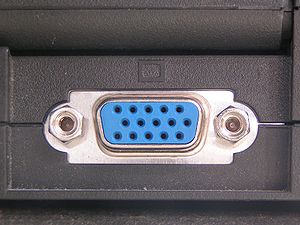 © ℗ 2014 Bowen Technovation, USA
23 July 2014
“Modern Instructional/Event Presentation Technologies for Immersive/Planetarium Theaters”
Special Considerations

Analog Sunset

All BluRay players have utilities burned into their chipset that will automatically turn off (or downscale to super low res) the component, composite, VGA and S-video outputs on December 31, 2013.This is a Federal law that all manufacturers must adhere to.That means they will only output HDMI or another digital format.
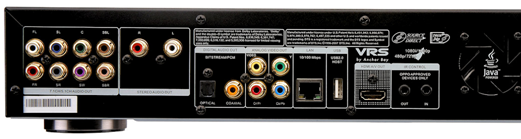 © ℗ 2014 Bowen Technovation, USA
23 July 2014
“Modern Instructional/Event Presentation Technologies for Immersive/Planetarium Theaters”
Special Considerations

High-bandwidth Digital Content Protection (HDCP ) Compliancy
Commonly though incorrectly referred to as High-Definition Copyright Protection, is a form of digital copy protection developed  to prevent copying of digital audio and video content as it travels across connections. 

Digital Rights Management (DRM)
Digital rights management (DRM) is a class of access control technologies that are used by hardware manufacturers, publishers, copyright holders and individuals with the intent to limit the use of digital content and devices.

Extended Display Identification Data (EDID)
Provided by a digital monitor or projector to describe its capabilities to a video source. It is what enables a modern  computer, HDTV or Bluray to know what kinds of monitors are connected to it
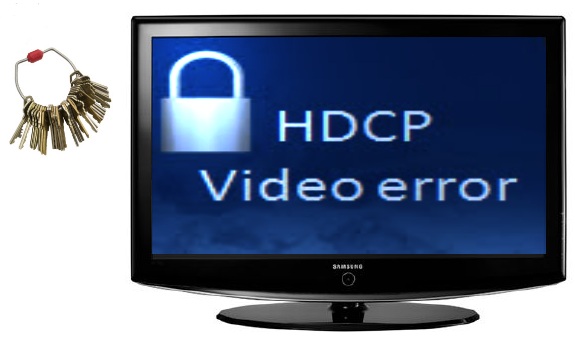 © ℗ 2014 Bowen Technovation, USA
23 July 2014
Why not use your all-dome system for nuts & bolts instruction?
Lower resolution: 25 times the resolution is typical. See next slide

2. Wear and tear on expensive projectors and lamps.

HDCP , DRM and EDID Compliancy

Analog Sunset
© ℗ 2014 Bowen Technovation, USA
23 July 2014
Why not use your all-dome system for nuts & bolts instruction
1. Resolution: Pixels on the Dome 10’ wide image
All-dome HD Projector  = 0.1M pixels on a 12’ wide image in 40 foot dome
= 1.1 K pixels per ft2  
Dedicated  HD Projector  = 2.3M pixels  on a 12’ wide image in 40 foot dome
= 25.5K pixels per ft2

20-25x resolution plus impact of light level
1920 x 1200 =2,304,000 pixels per projector

1,450,000 pixels visible per projector on dome for all-dome system

40 x 40 x 3.14/2 = 2512 ft2  dome surface area or 1256 per ½ dome
1154 pixels per ft2  pixels with all-dome projector

12’ w x 7.5’h image = 90 ft2 dome  = 2.3M pixels or 25.5K pixels per ft2 dome  with one dedicated projector.
12’ w x 7.5’h image = 90 ft2 dome  =  0.10M or 1.1K pixels per ft2 dome  with all dome projector

20-25 x resolution plus impact of light level
© ℗ 2014 Bowen Technovation, USA
23 July 2014
Basic Signal Path
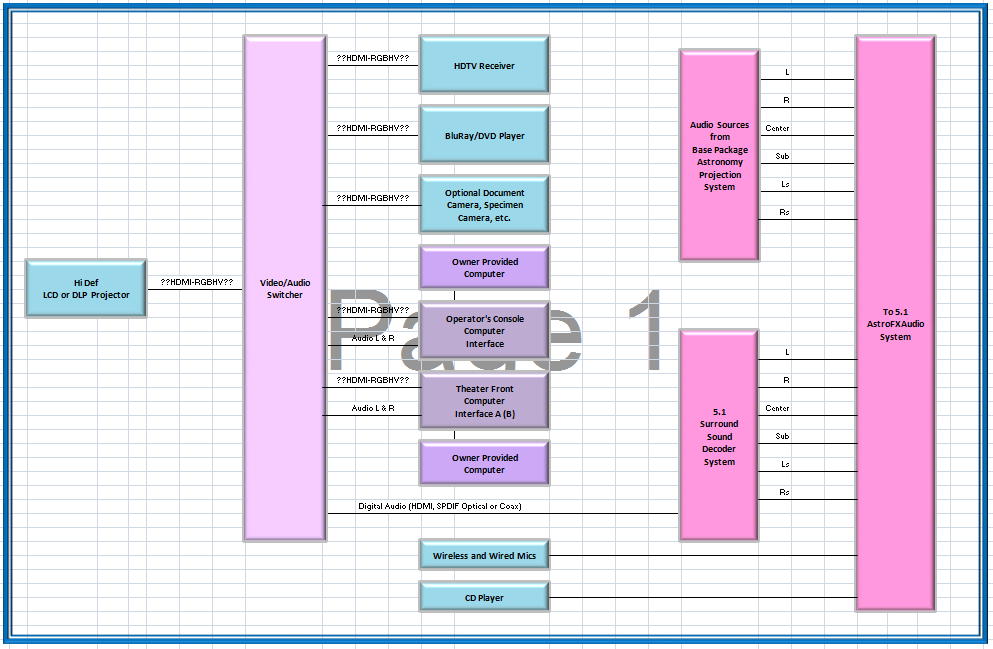 To 5.1 Audio System
© ℗ 2014 Bowen Technovation, USA
23 July 2014
Future of Obsoleted RGBHV (VGA) and Futureproofing Video
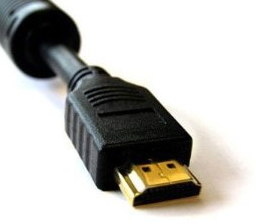 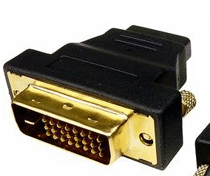 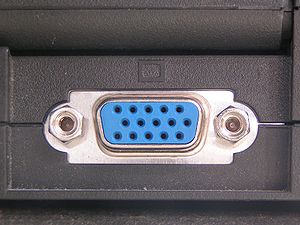 RGBHV (VGA)
DVI
HDMI -M
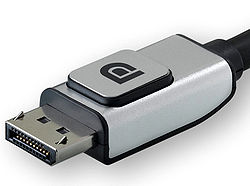 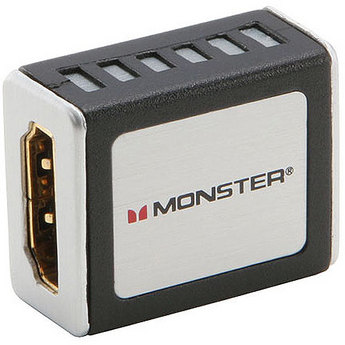 DisplayPort
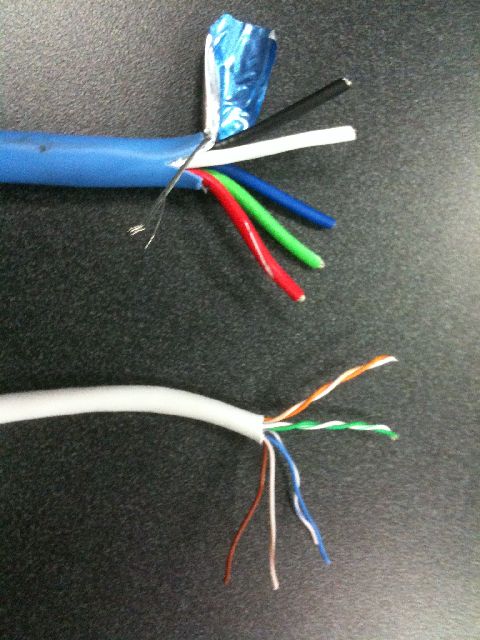 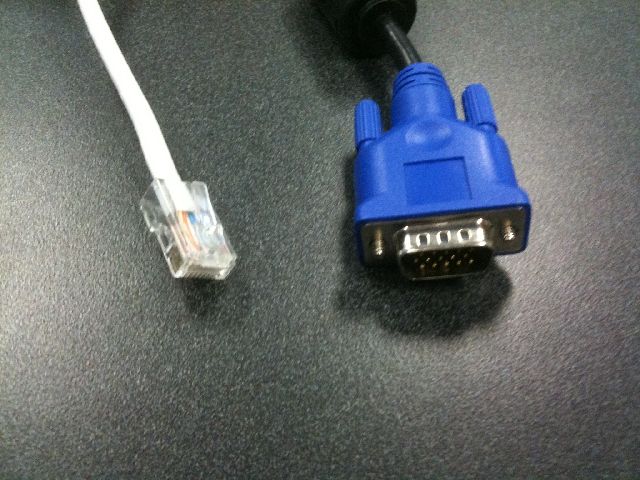 HDMI -F
© ℗ 2014 Bowen Technovation, USA
23 July 2014
Where to locate computer and video inputs.
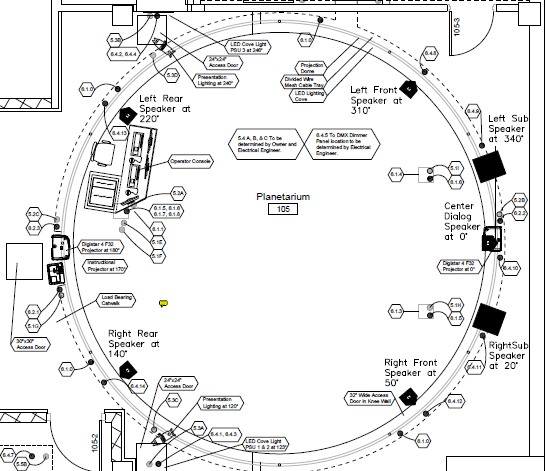 Computer/video/audio connection in floorbox under podium
Computer/video/audio connection in floorbox under podium
Computer/video/audio connection in pop up box at console.
© ℗ 2014 Bowen Technovation, USA
23 July 2014
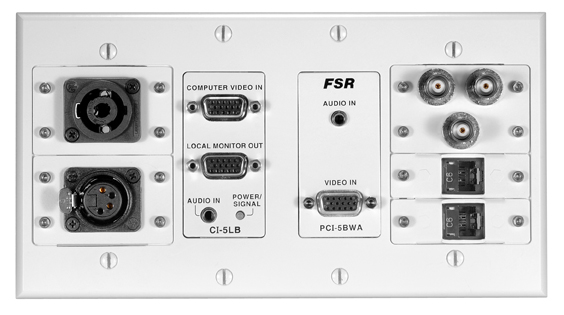 Connections
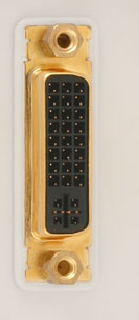 No DVI?
Why?
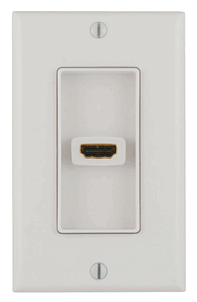 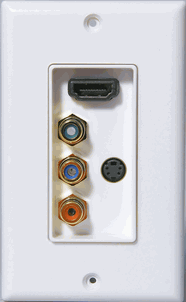 © ℗ 2014 Bowen Technovation, USA
23 July 2014
BluRay and HDTV tuners.
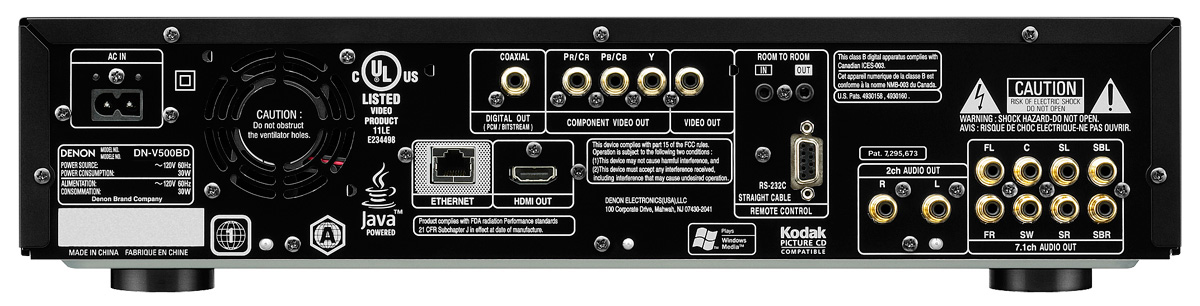 SPDIF digital audio out. Coax/toslink optical.
Serial / Ethernet Control
HDMI Out
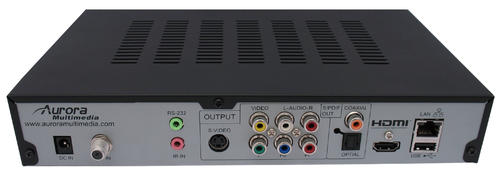 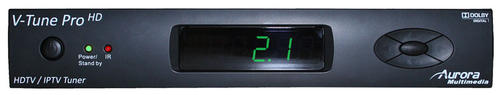 © ℗ 2014 Bowen Technovation, USA
23 July 2014
Distance Limitations
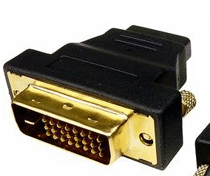 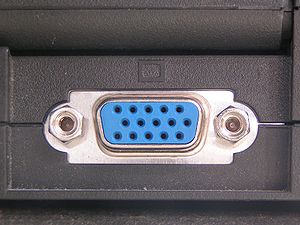 6’
6’
30’
15m
30’
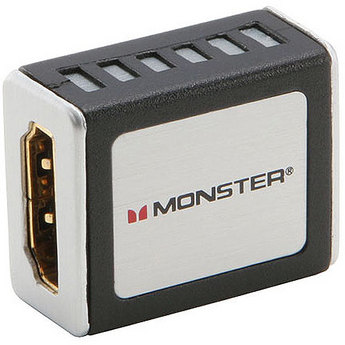 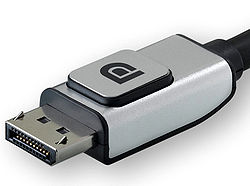 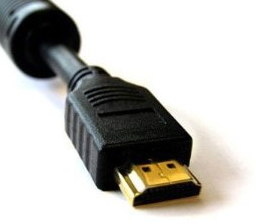 Corrected digital signal
Digital deterioration due to distance
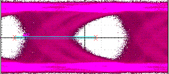 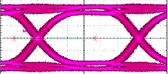 © ℗ 2014 Bowen Technovation, USA
23 July 2014
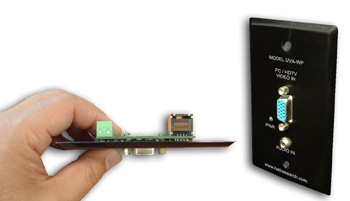 Distance Limitations: UTP-CAT5/6 Extenders (Unshielded Twisted Pair)
Extender CAT5
RGBHV (VGA)
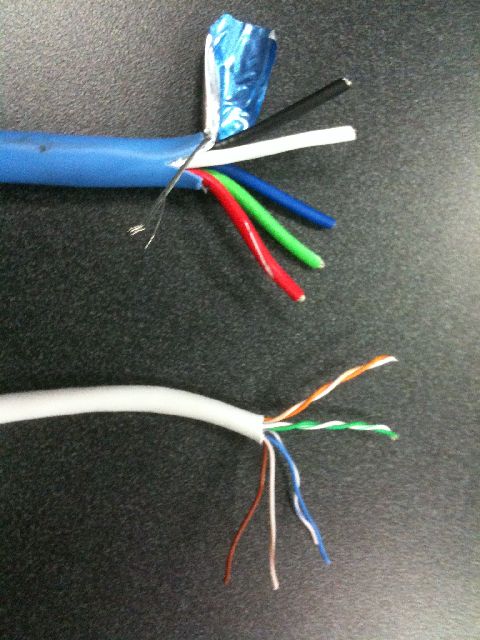 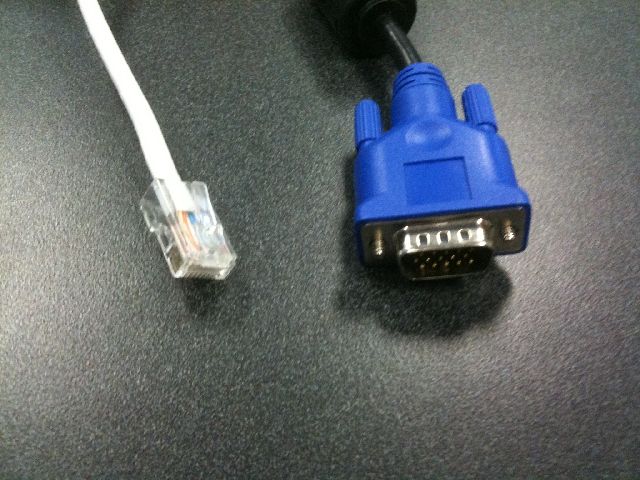 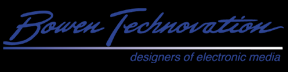 © ℗ 2014 Bowen Technovation, USA
23 July 2014
Routing and Legacy RGBHV
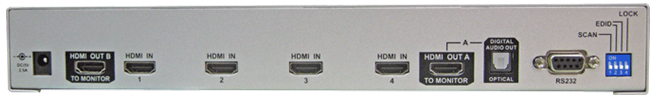 4x1
HDMI. Audio???
RGBHV to HDMI Converter w Audio
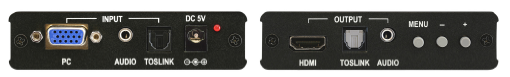 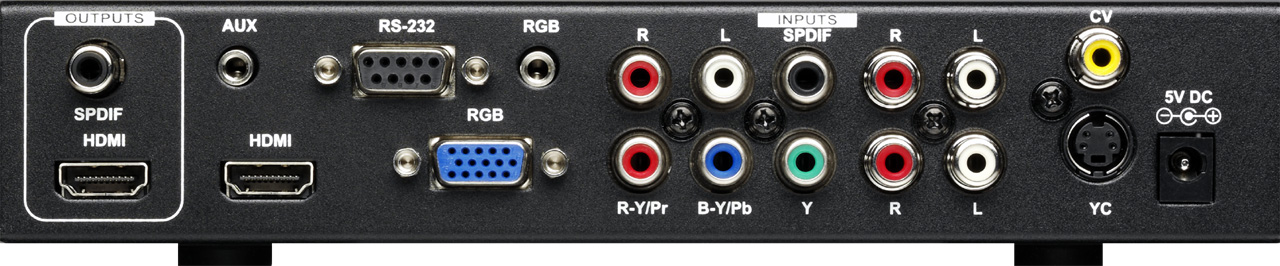 Switcher/Scaler
HDMI, RGBHV
CV, YC (S). Audio???
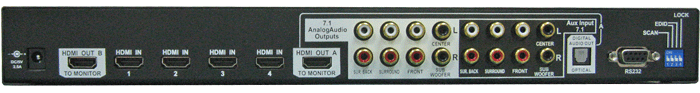 4x1
HDMI w 7.1 Audio
© ℗ 2014 Bowen Technovation, USA
23 July 2014
Distance Limitations: HDBaseT
Uses Single Cat 6 for 5Play™ feature set…

Full, uncompressed HD video to 4K and 3D
Audio
Ethernet
Power (100W) 
And control (232, IR, other)
 
….over a single 100m cable.

EDID and HDCP capable
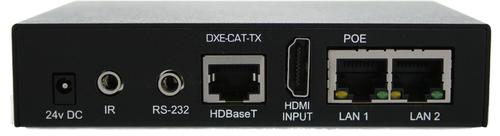 © ℗ 2014 Bowen Technovation, USA
23 July 2014
Distance Learning/Conferencing
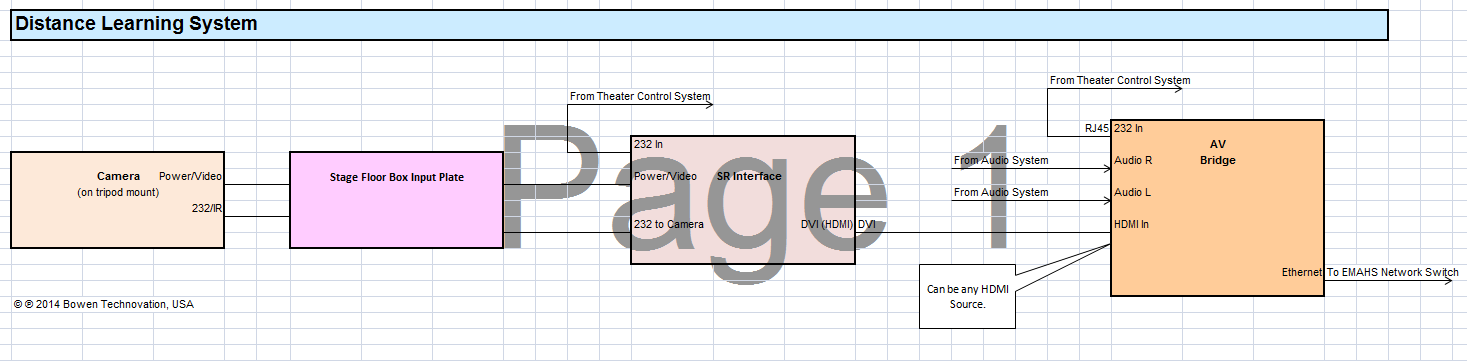 Sources to Projector

 Live In-Dome Camera
 Far End Camera (Webcam, etc)
 Computer (PPT, etc)
 BluRay
 HDTV
Sources to Network

 Live In- Dome Camera
 Live Mics
 Show Audio
 Computer (PPT, etc)
 BluRay
 HDTV
Sources to Audio System

 Presenter Mic
 Audience Mic
 Far End Audio
 Show Audio
 CD Audio
 BluRay Audio
© ℗ 2014 Bowen Technovation, USA
23 July 2014
“Modern Instructional/Event Presentation Technologies for Immersive/Planetarium Theaters”

A Workshop for WAC 2014 
 
By: Jeff Bowen
© ℗ 2014 Bowen Technovation, USA
http://www.bowentechnovation.com/resources/workshops/
1985 username
bowen1985 password
© ℗ 2014 Bowen Technovation, USA
23 July 2014